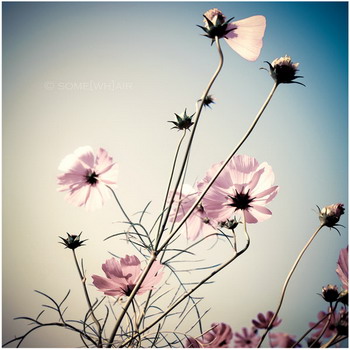 День матери
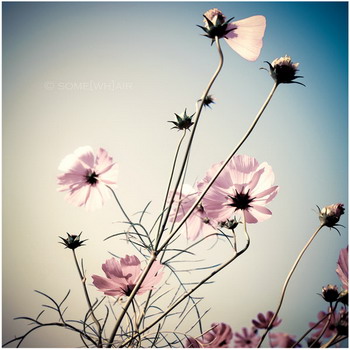 об истории праздника
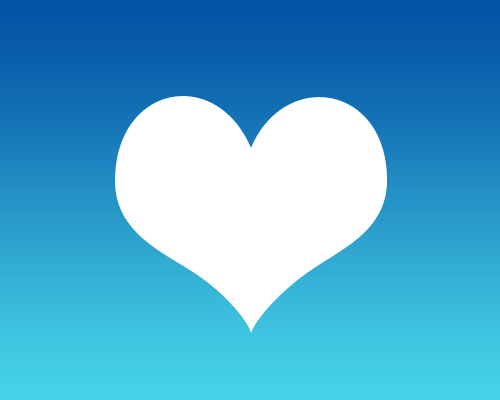 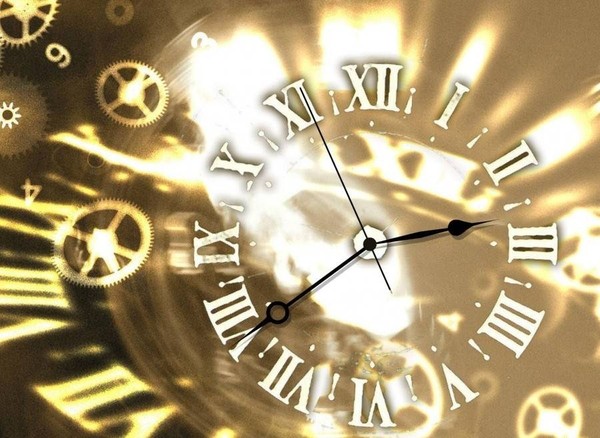 Во многих странах мира отмечают День матери , правда, в разное время. По некоторым источникам традиция празднования Дня матери берет начало еще в женских мистериях языческого Рима, предназначенных для почитания Великой матери — богини, матери всех богов.
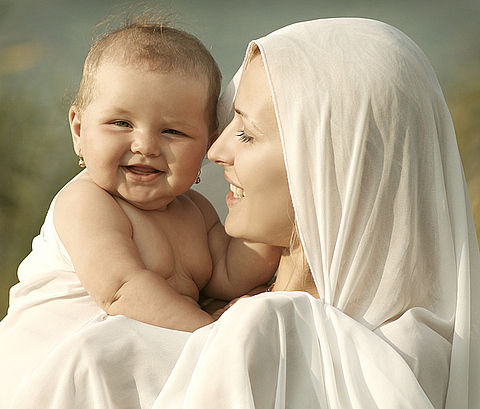 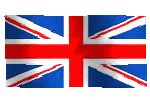 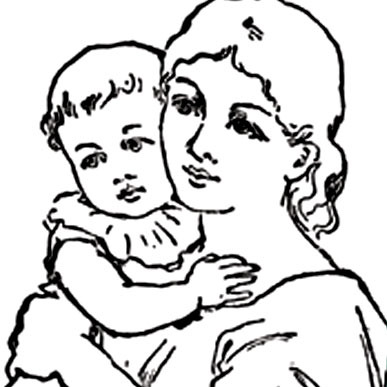 Также известно, что в Англии XV века отмечалось так называемое " материнское воскресенье" - четвертое воскресенье Великого поста, посвященное чествованию матерей по всей стране. Постепенно этот праздник приобрел другое значение — чествовать
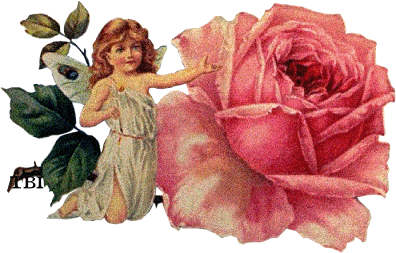 стали не матерей, а "Матерь Церковь", так что праздник стал отчасти церковным. В США День матери отмечается с 1907 года во второе воскресенье мая, в этот же день его празднуют Мальта, Дания, Финляндия, Германия, Италия, Турция, Австралия, Япония, Бельгия, Украина, Эстония.
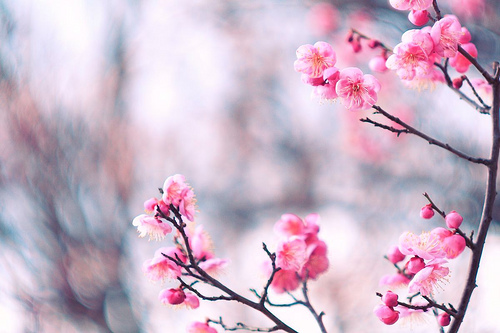 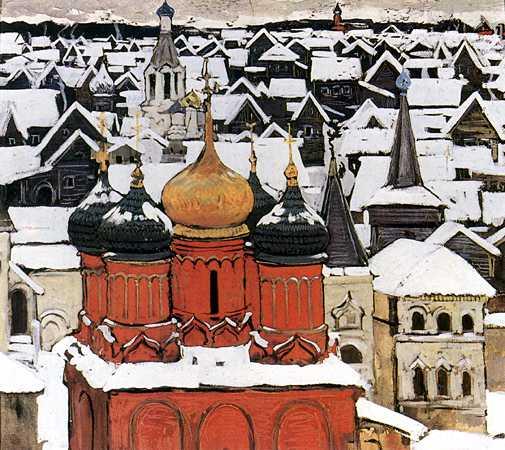 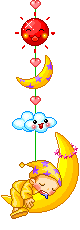 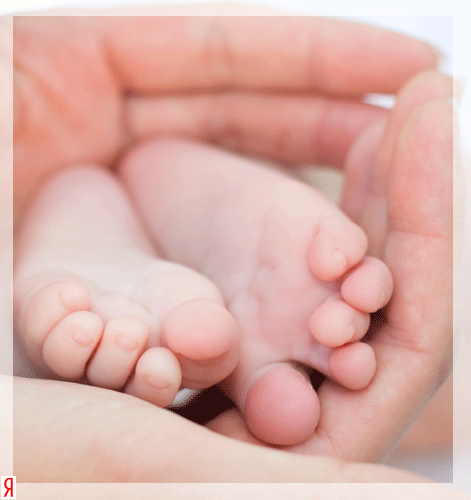 В Германии первый День матери отметили 13 мая 1923 года.
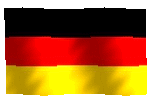 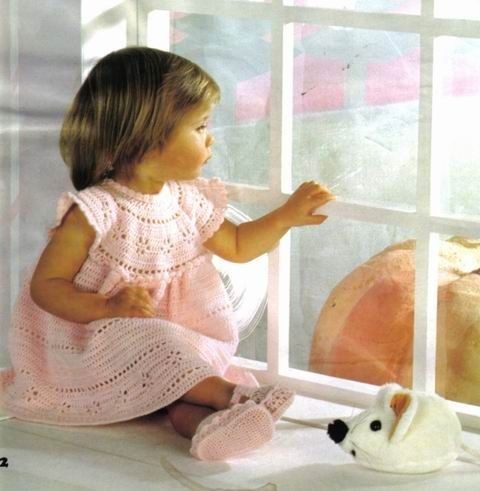 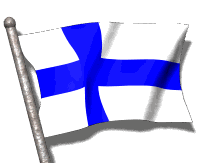 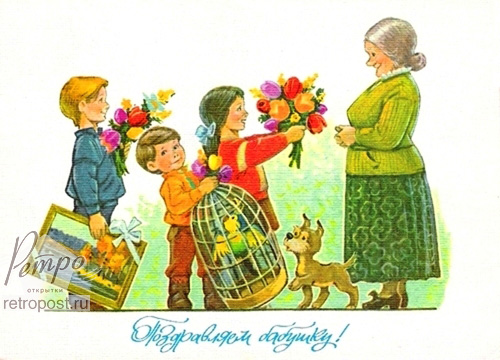 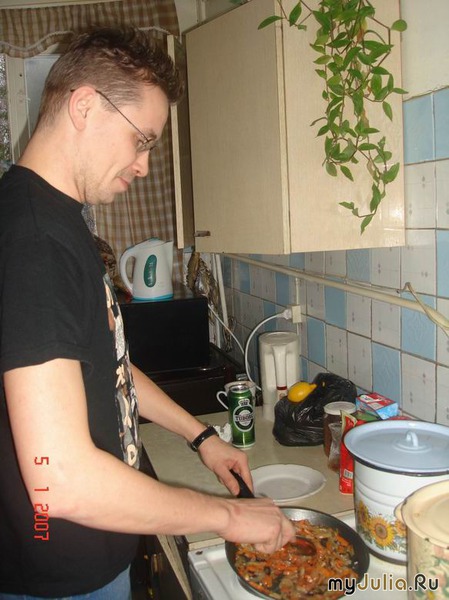 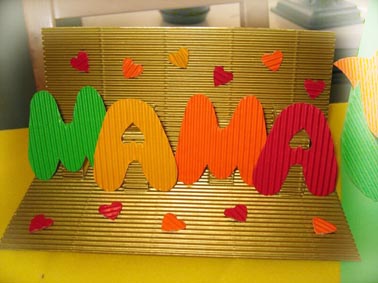 В Финляндии День матери стали отмечать официально с 1927 года. В этот день вывешивают флаги, дети готовят подарки для мам, а папы стараются в этот день на кухне приготовить праздничный обед. Поздравляют также и бабушек.
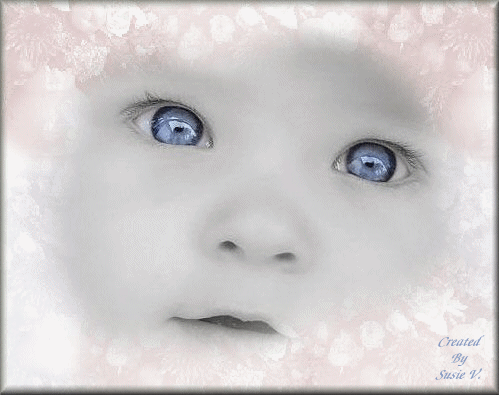 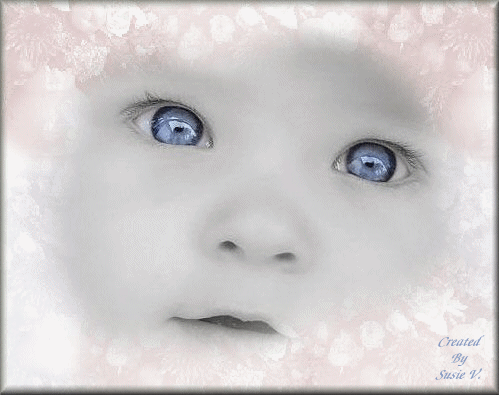 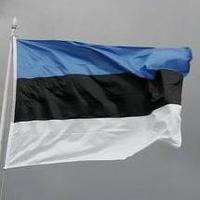 В Эстонии День матери отмечают с 1992 года. Накануне в детских садах проходят утренники, а в школах — концерты для мам; дети дарят мамам самодельные открыточки и сувениры.
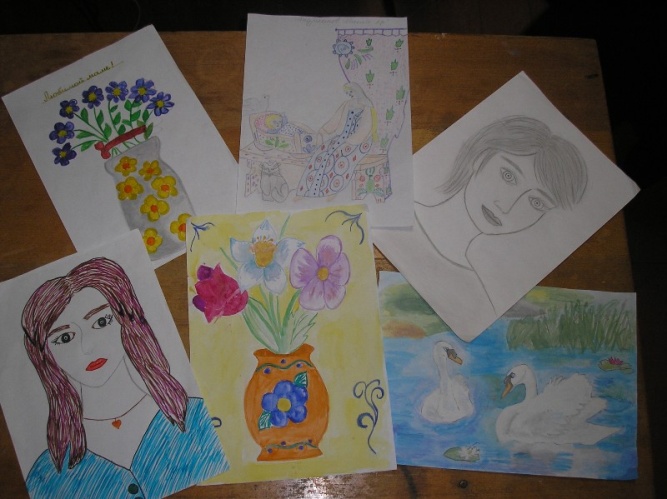 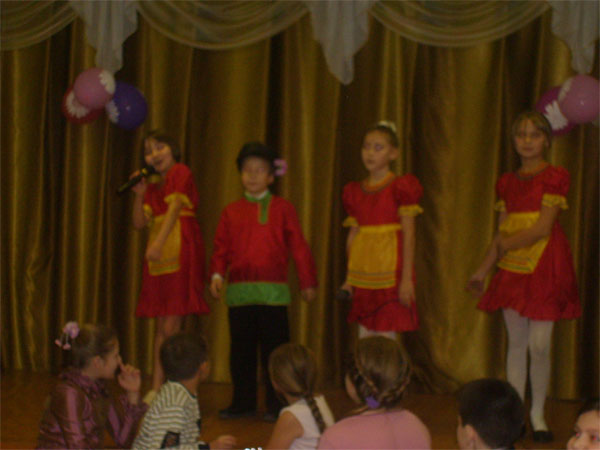 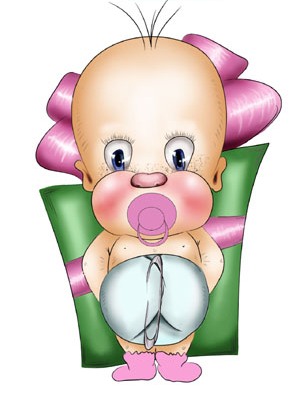 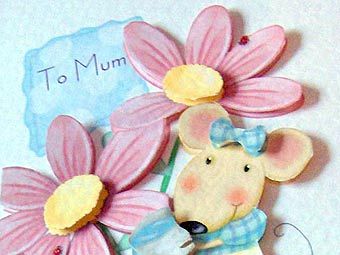 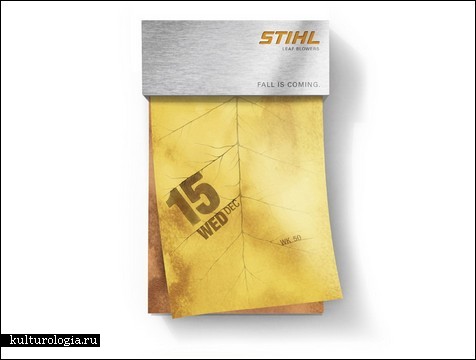 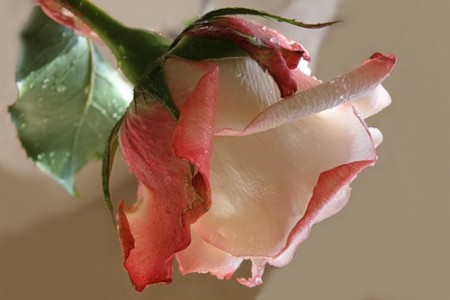 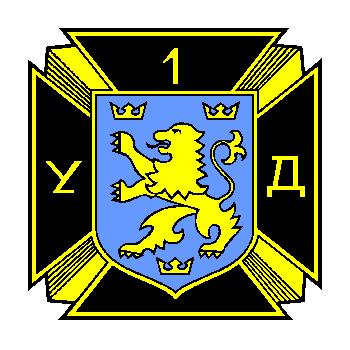 г. Галичин
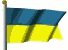 В Украине День матери начали отмечать еще в 1929 года, в Галичине, но со временем о нем подзабыли. Сегодня этот день снова вошел в народный календарь.
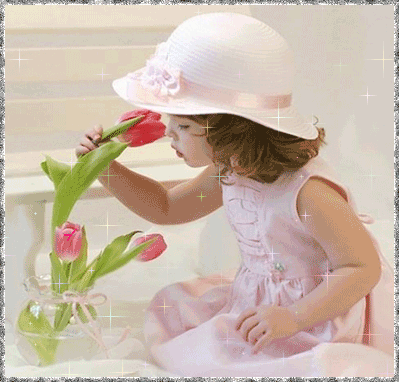 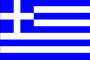 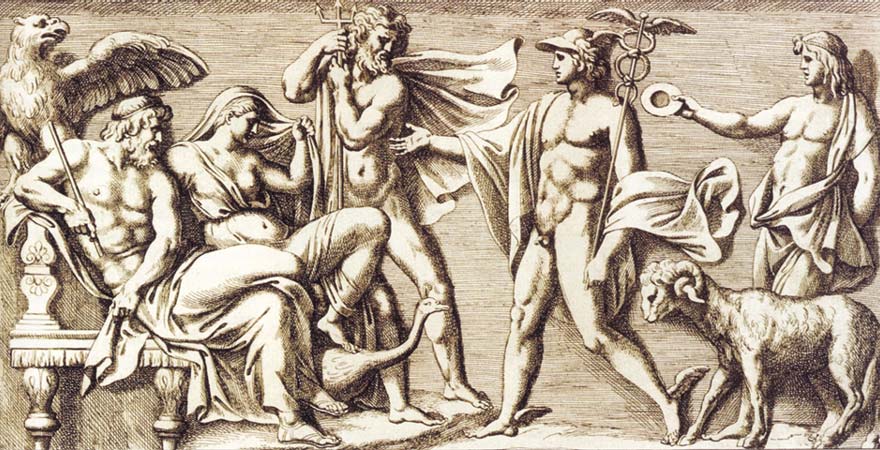 В Греции День матери отмечается 9 мая. История праздника ведется со времен античности.
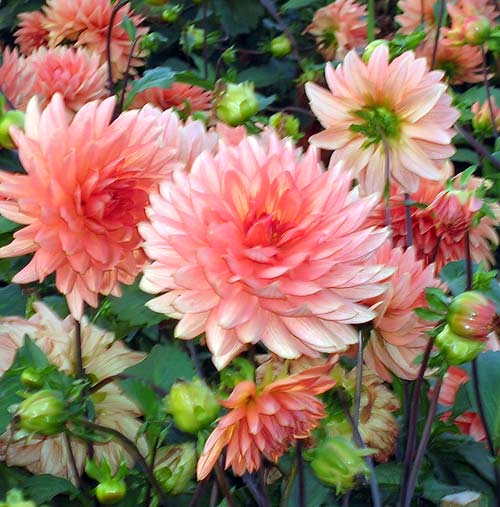 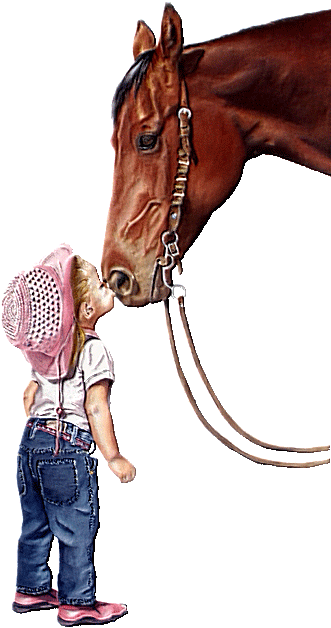 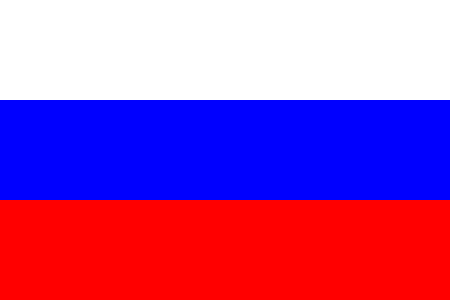 В России День матери отмечается в четвертое воскресенье ноября .
В этом году 28 ноября.
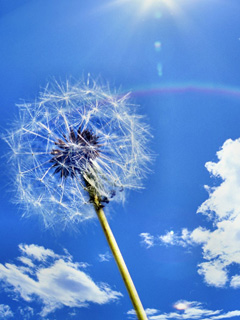 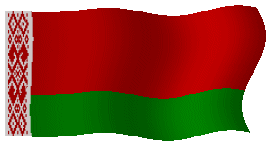 В Белоруссии День матери отмечается 14 октября с 1996 г. Беларусь — единственная страна, где празднование Дня матери приурочено к празднику Покрова Пресвятой Богородицы.
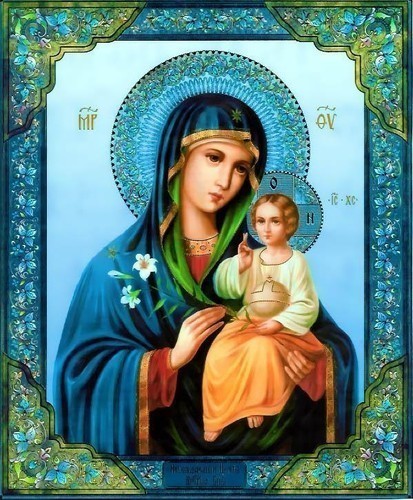 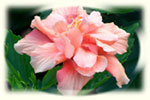 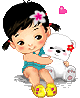 Интересные факты
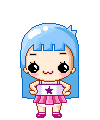 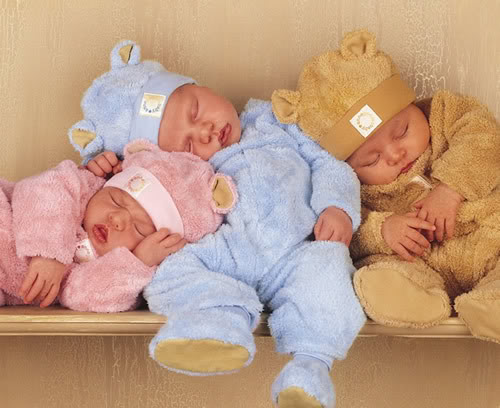 Самое большое число детей, рожденных одной матерью
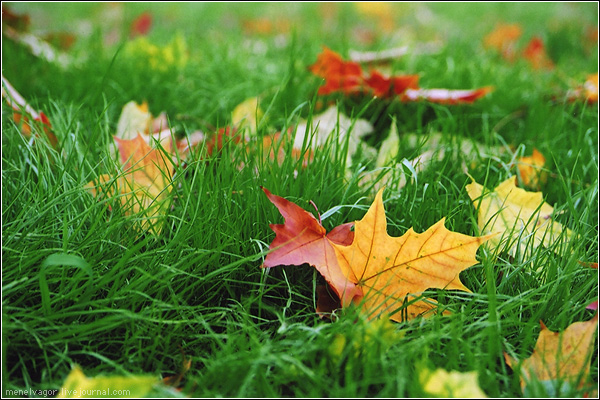 Самое большое число детей, рожденных одной матерью, по официальным данным, равно 69. Согласно сообщениям, сделанным в 1782 г., в период между 1725 и 1765 гг. жена русского крестьянина Федора Васильева рожала 27 раз, произведя при этом на свет 16 раз двойни, 7 раз тройни и 4 раза по 4 близнеца. Из них только 2 ребенка умерли в младенческом возрасте.

	Из наших современниц наиболее плодовитой матерью считается Леонтина Альбина (или Альвина) из Сан-Антонио, Чили, которая в 1943-81 гг. родила 55 детей. В результате первых 5 беременностей у нее рождались тройни, причем исключительно мужского пола.
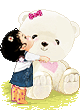 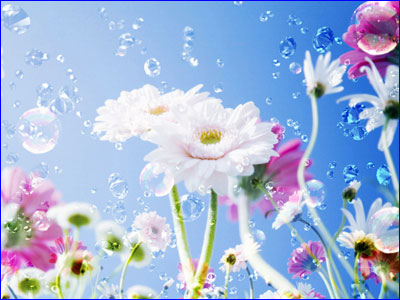 Рожавшая наибольшее число раз
Рекордное число раз - 38 - рожала, как утверждают, Элизабет Гринхилл из Эбботс-Лэнгли, гр. Хартфордшир, Великобритания. Она имела 39 детей - 32 дочери и 7 сыновей - и скончалась в 1681 г.
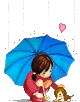 Наибольшее число многоплодных родов в одной семье
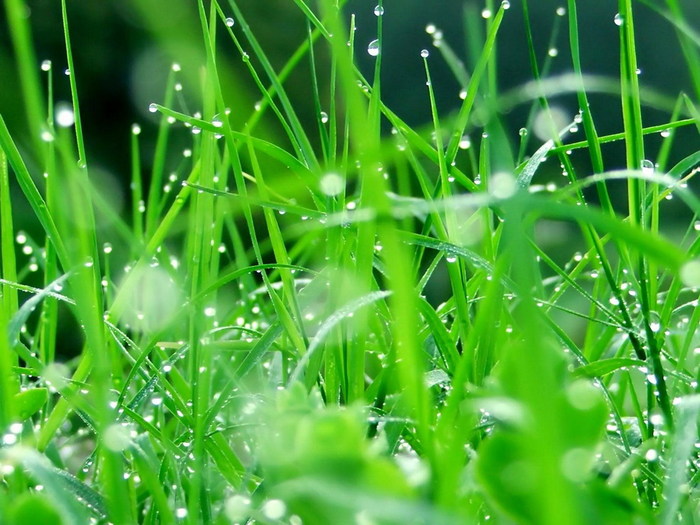 У Маддалены Гранаты из Италии (р. 1839) 15 раз рождались тройни.
Есть сведения также о рождении 29 мая 1971 г. в Филадельфии, шт. Пенсильвания, США, и в мае 1977 г. в Багархате, Бангладеш, 11 близнецов. В обоих случаях ни один ребенок не выжил.
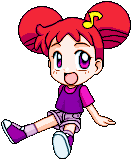 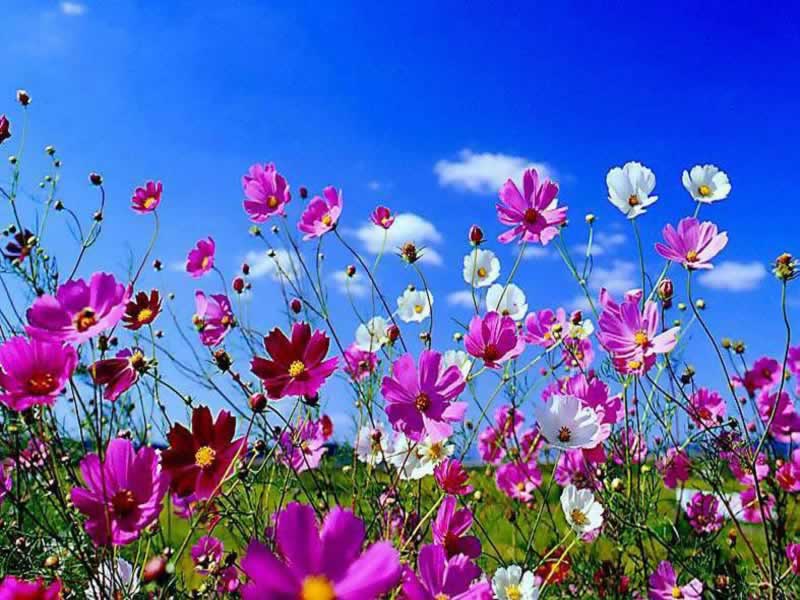 Наиболее плодовитые беременности
Д-р Дженнаро Монтанино, Рим, Италия, утверждает, что в июле 1971 г. удалил из матки 35-летней женщины, имевшей 4-месячную беременность, эмбрионы 10 девочек и 5 мальчиков. Этот уникальный случай 15-плодия был следствием приема таблеток от бесплодия.
9 детей - самое большое количество при одной беременности - произвела на свет 13 июня 1971 г. Джералдин Бродрик в Сиднее, Австралия. Родились 5 мальчиков и 4 девочки: 2 мальчика были мертворожденными, а из остальных ни один не прожил более 6 дней.
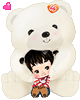 О случаях рождения 10 близнецов (2 мальчиков и 8 девочек) известно по сообщениям из Испании (1924 г.), Китая (1936 г.) и Бразилии (апрель 1946г.).
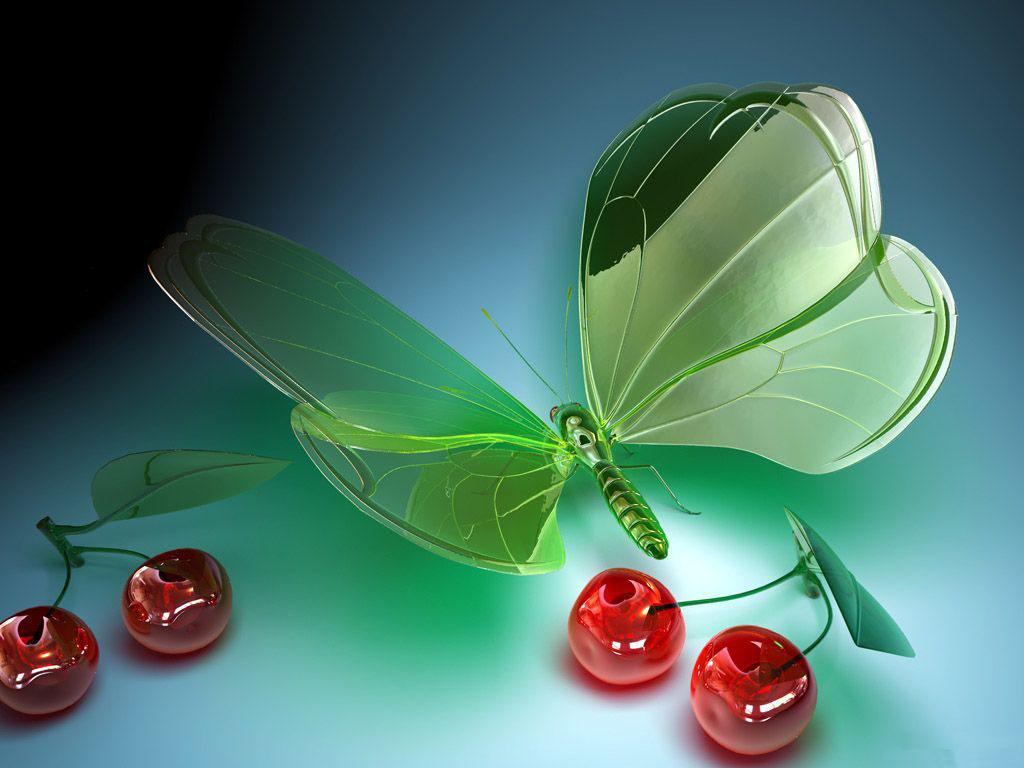 Самый многодетный отец
Самым многодетным отцом в истории нашей страны считается крестьянин села Введенского Яков Кириллов, который в 1755 году в связи с этим был представлен ко двору (ему было тогда от роду 60 лет). Первая жена крестьянина родила 57 детей: 4 раза по четыре, 7 раз по три, 9 раз по два и 2 раза по одному. Вторая жена родила 15 детей. Таким образом, от двух жен Яков Кириллов имел 72 ребенка.
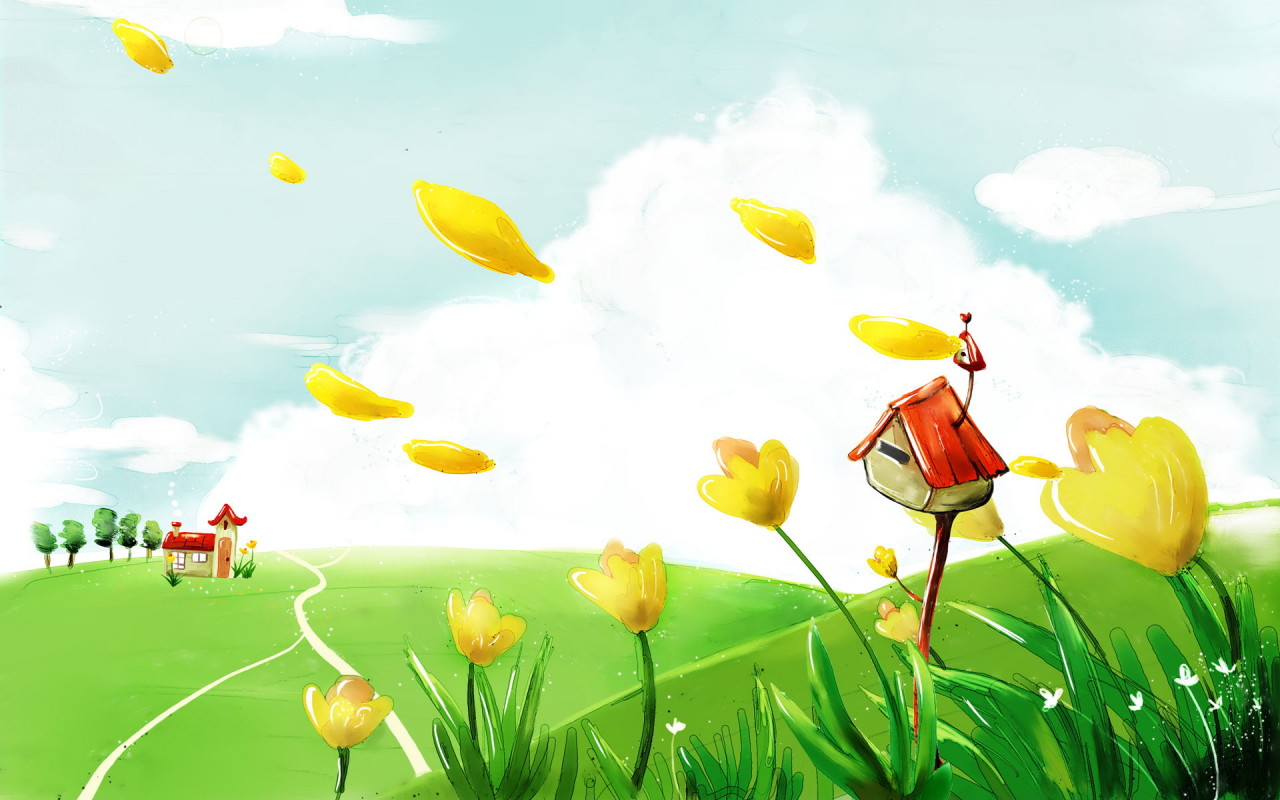 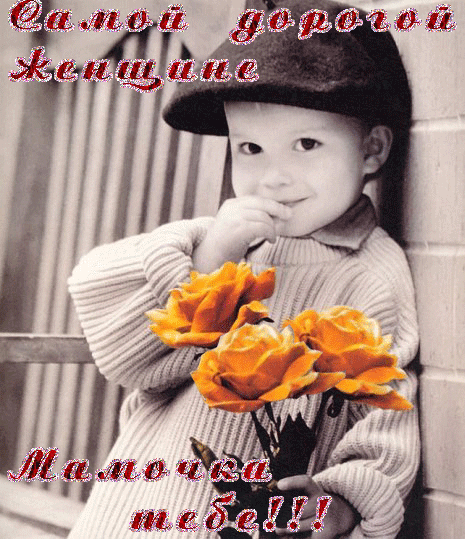 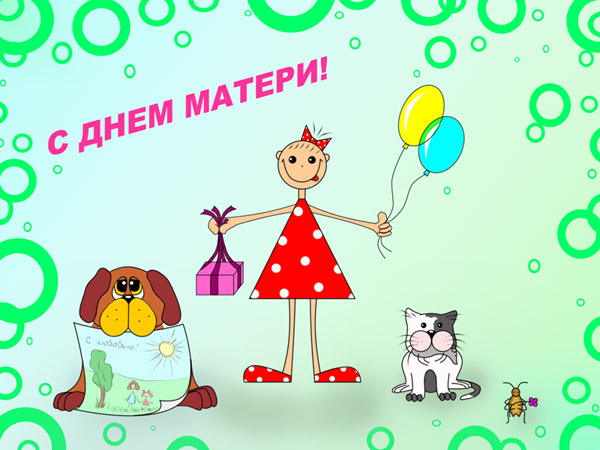 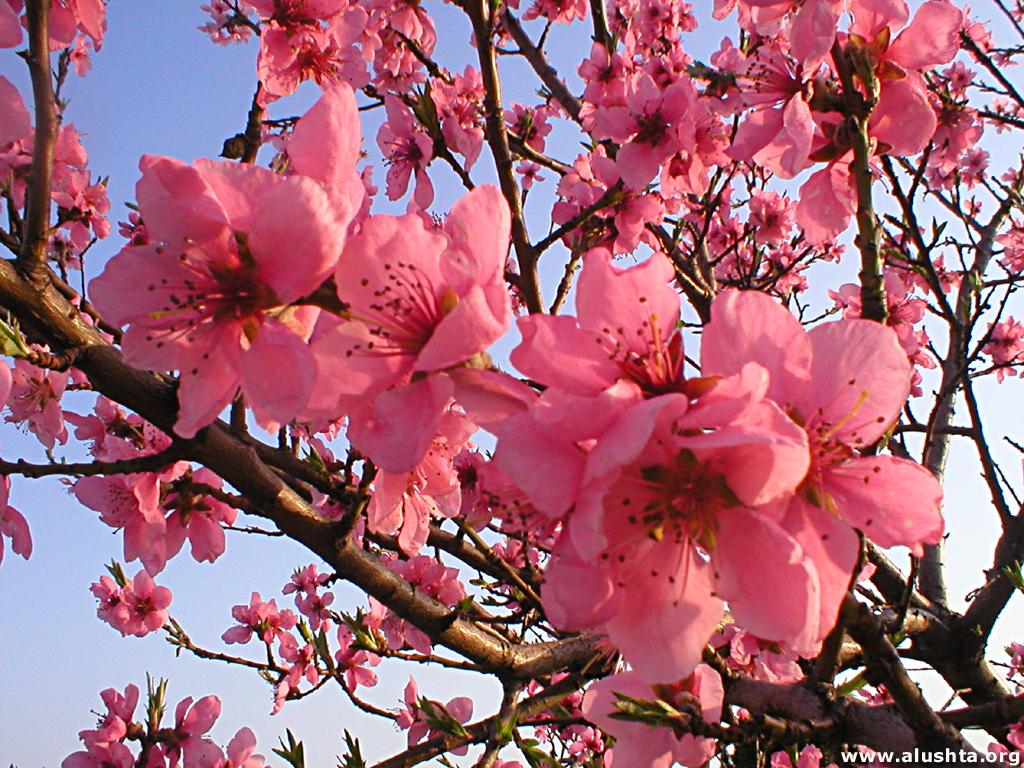 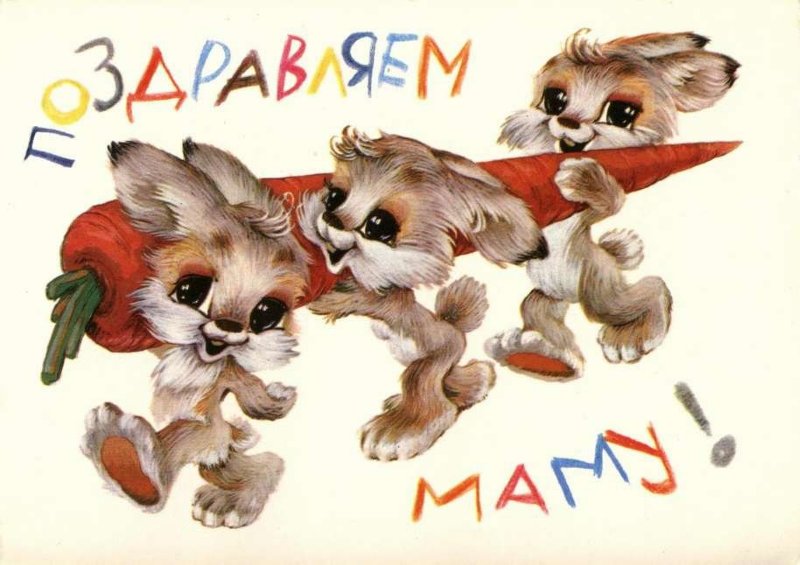